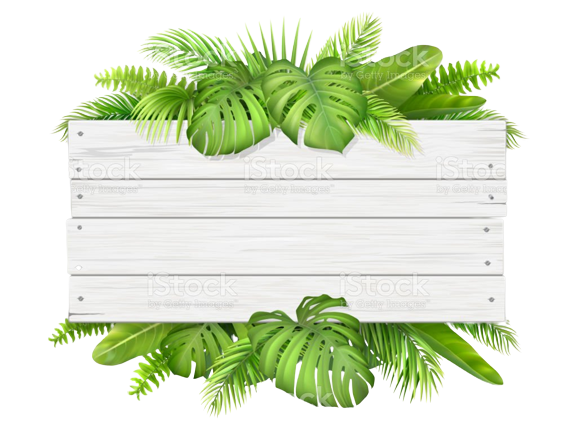 NÓI VÀ NGHE
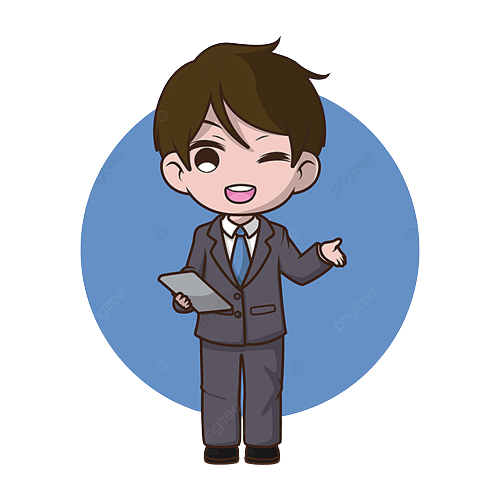 Kể lại một truyện ngụ ngôn
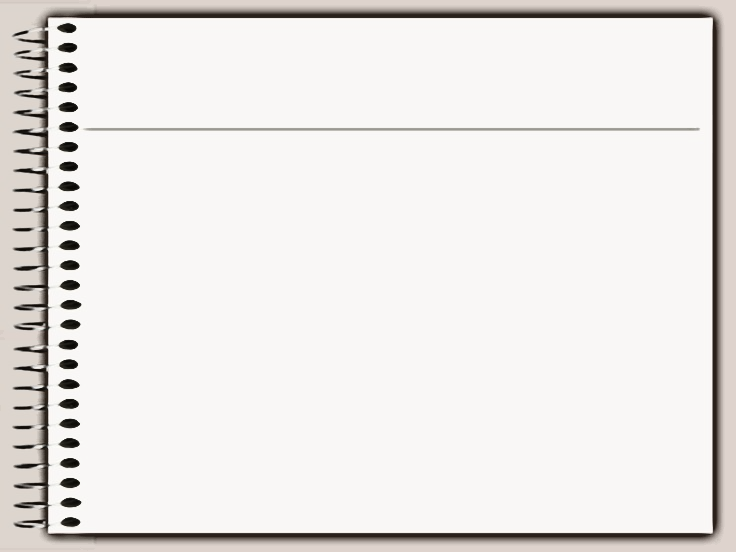 KHỞI ĐỘNG
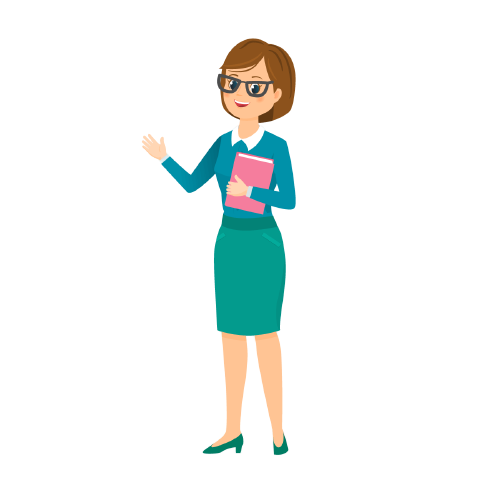 Yêu cầu: 
 Hãy kể lại một câu chuyện ngụ ngôn mà em yêu thích.
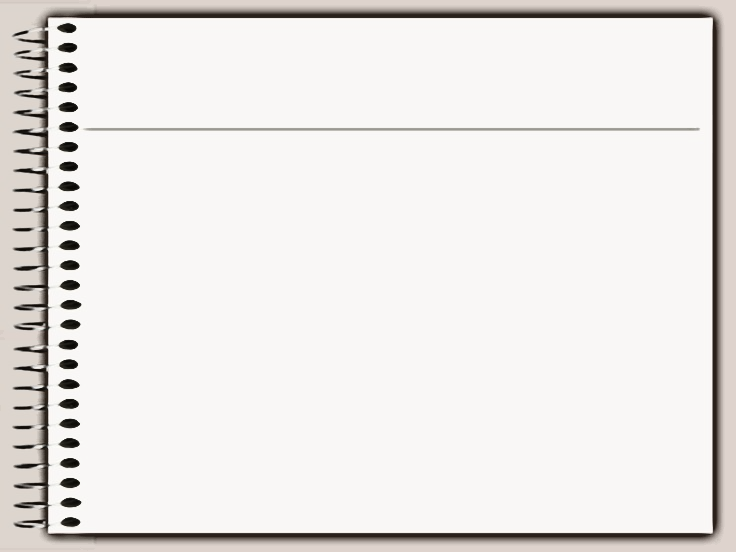 Hình thành kiến thức
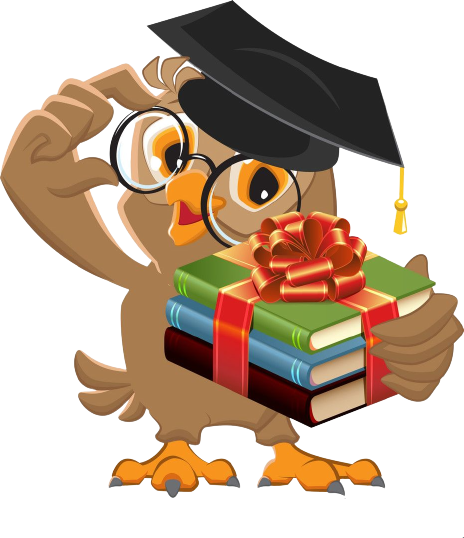 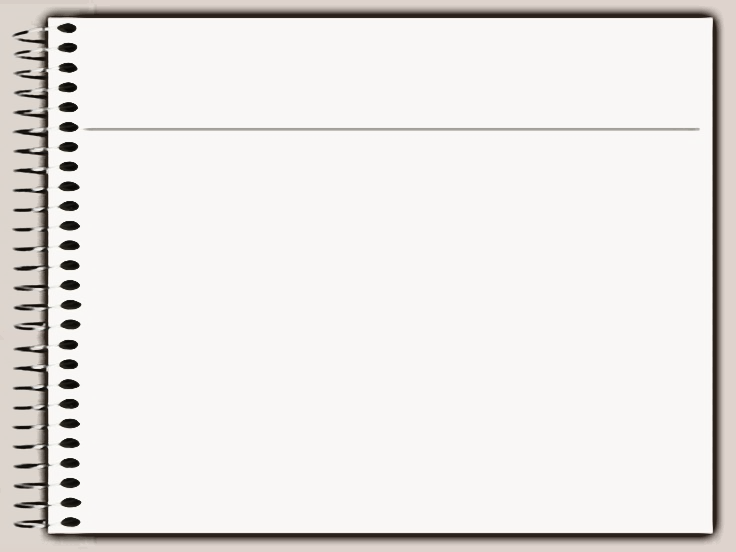 1. Định hướng
1.1. Chuẩn bị
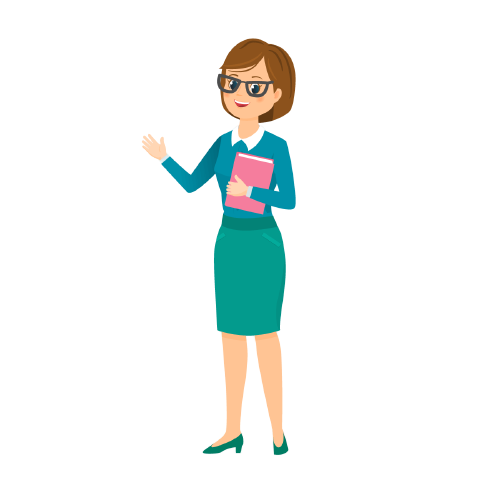 - Bài kể lại một truyện ngụ ngôn nói cần chú ý những yêu cầu nào?
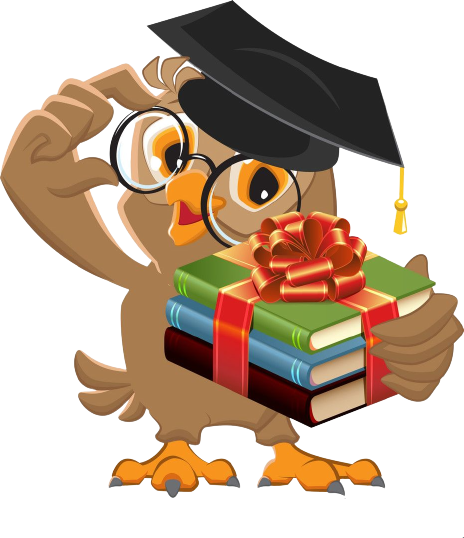 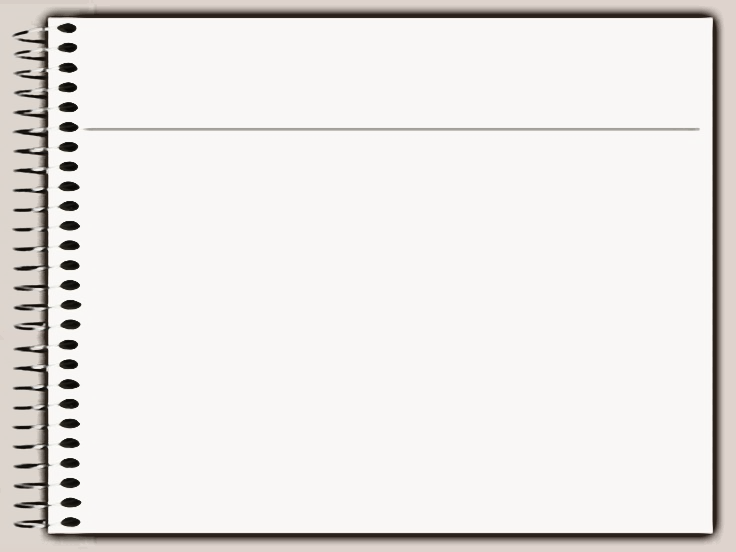 1. Định hướng
a) Kể lại một truyện ngụ ngôn là hình thức dùng lời của em để kể cho người khác nghe về một câu chuyện đã học hay đã đọc. Truyện ngụ ngôn được kể lại có thể là truyện Việt Nam hoặc nước ngoài
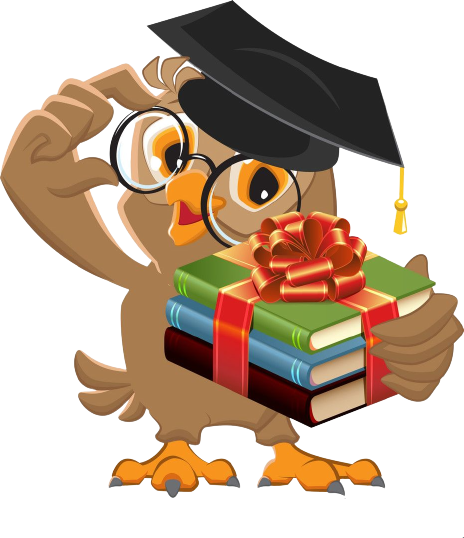 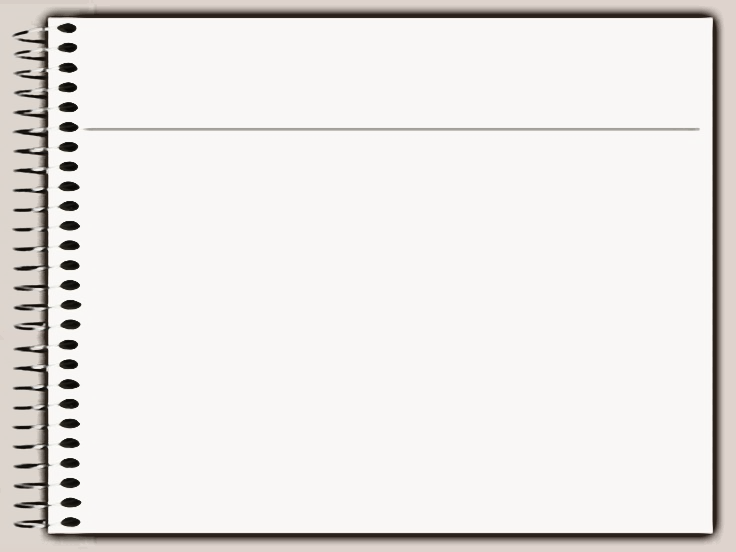 1. Định hướng
b) Để kể lại một truyện ngụ ngôn, các em cần chú ý:
- Lựa chọn truyện ngụ ngôn mà em yêu thích.
- Bám sát cốt truyện nhưng kể lại bằng lời nói của người kể. Trong khi kể có thể kết hợp với các yếu tố phi ngôn ngữ (cử chỉ, hành động, nét mặt, điệu bộ,...) để thể hiện được những suy nghĩ, cảm xúc và thái độ của mình sinh động hơn.
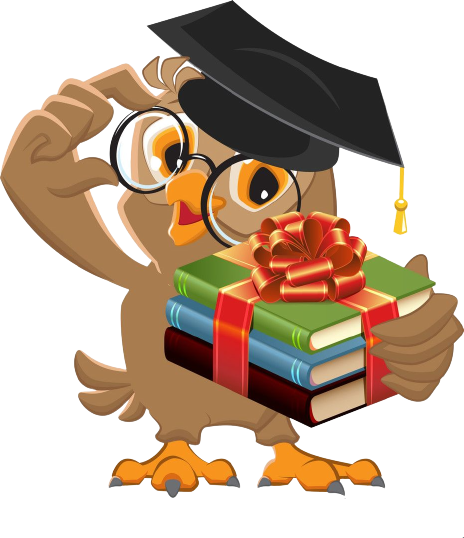 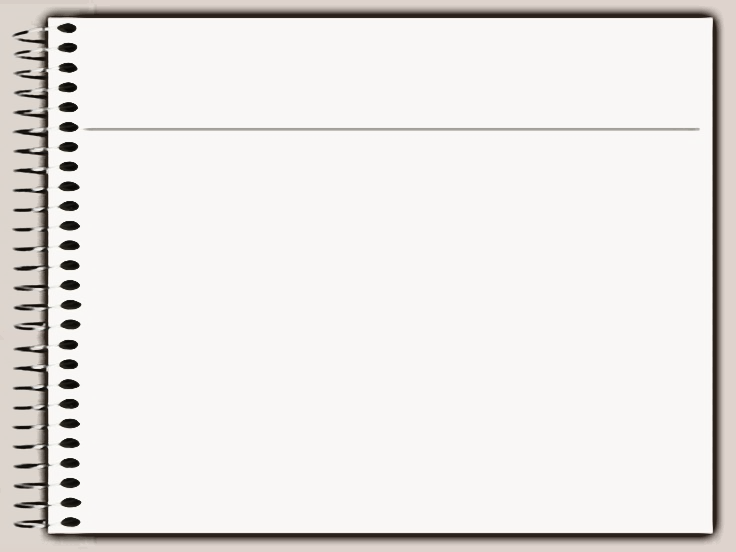 1. Định hướng
b) Để kể lại một truyện ngụ ngôn, các em cần chú ý:
- Khi kể phải dùng từ ngữ chính xác, trình bày nội dung rõ ràng, mạch lạc; biết sử dụng ngữ điệu, điệu bộ để hỗ trợ, nhằm giúp cho người nghe tiếp nhận đạt hiệu quả cao nhất, sử dụng những cách nói thú vị, di dỏm, hài hước
- Bảo đảm thời gian theo quy định.
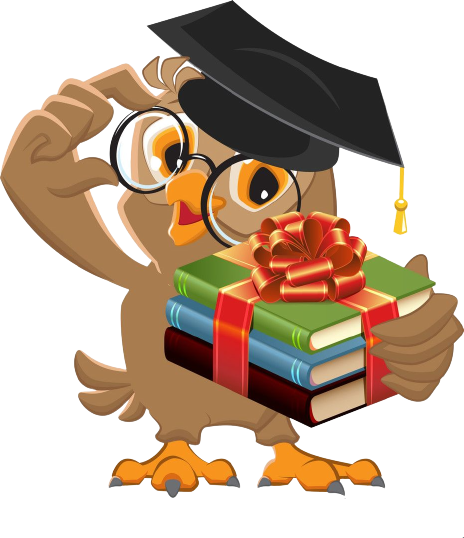 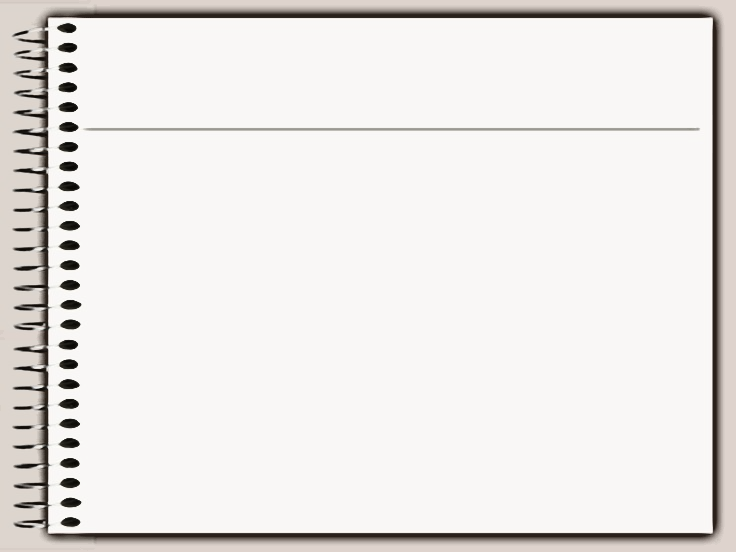 LUYỆN TẬP
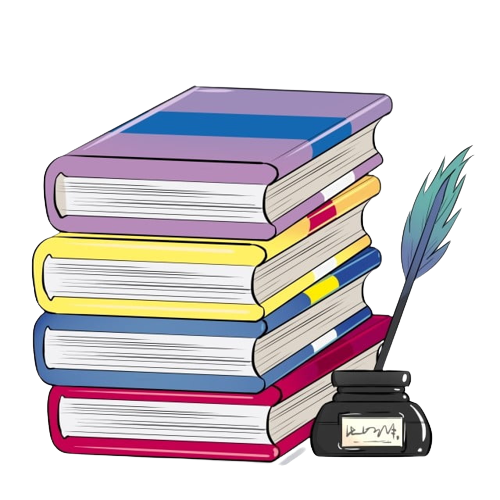 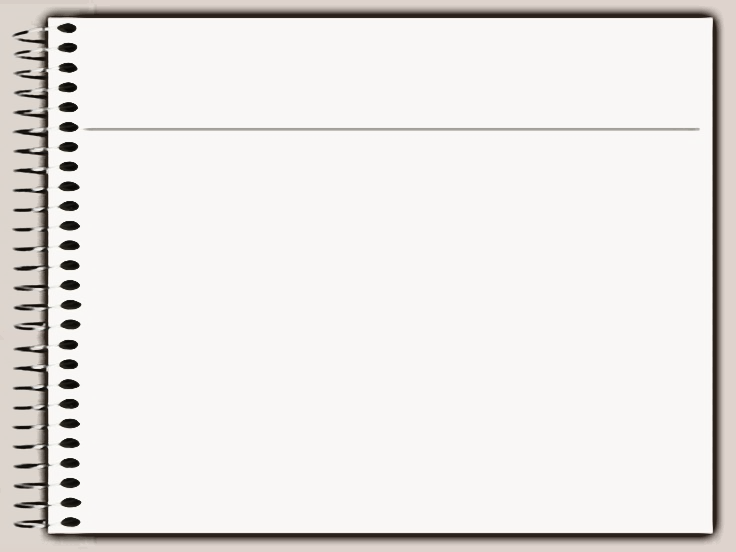 2. Thực hành
Đề bài: Kể lại truyện ngụ ngôn “Ếch ngồi đáy giếng”.
a. Chuẩn bị nội dung nói
Trước khi nói, hãy trả lời các câu hỏi sau:
- Để kể lại được truyện Ếch ngồi đáy giếng em cần chuẩn bị như thế nào?
- Người nghe là ai?
- Em chọn không gian nào để thực hiện bài nói (trình bày?
- Em dự định trình bày trong bao nhiêu phút?
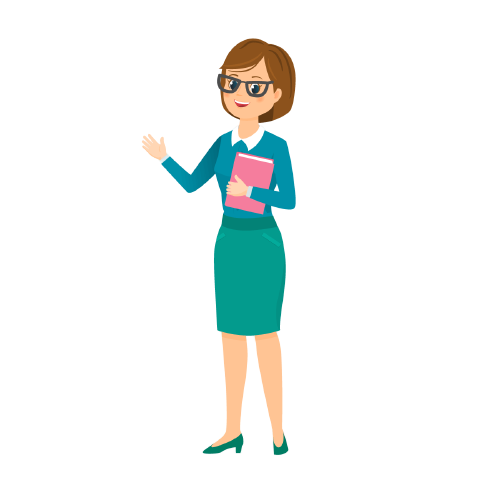 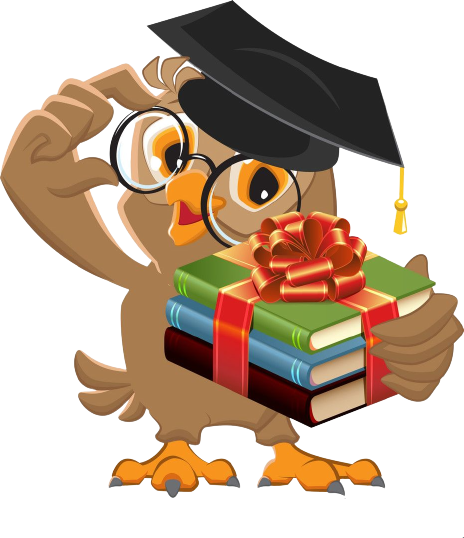 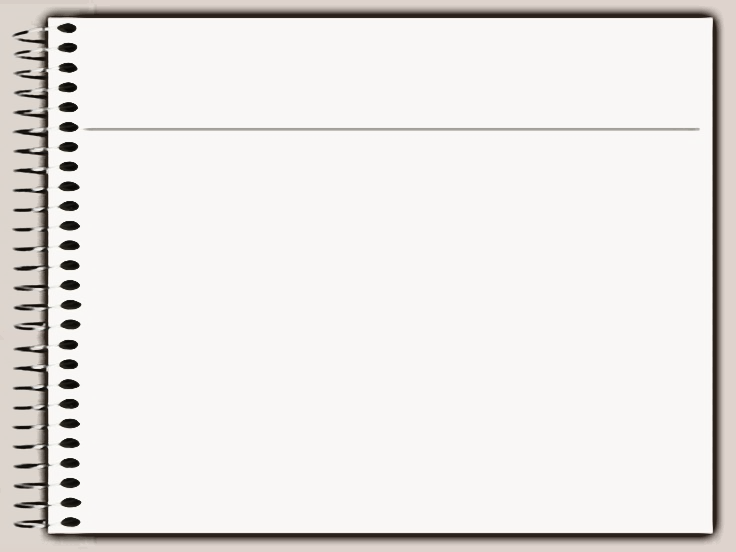 2. Thực hành
a. Chuẩn bị nội dung nói
- Xem lại nội dung đọc hiểu truyện ngụ ngôn Ếch ngồi đáy giếng
- Chuẩn bị tranh, ảnh và phương tiện trình bày (nếu có).
+ Người nghe: các bạn trong lớp, cô/thầy giáo.
+ Không gian: lớp học
+ Thời gian: trình bày ý kiến trong khoảng 05 phút
- Bổ sung các từ, câu dẫn dắt, chào hỏi, kết nối các phần.
- Xác định giọng kể, ngữ điệu, điệu bộ, nét mặt,… cho phù hợp với phần trình bày bài nói.
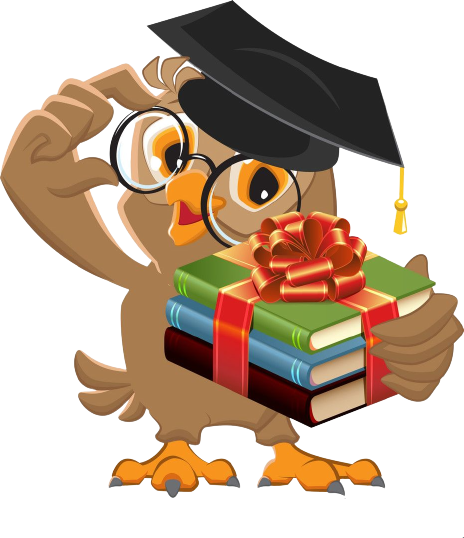 - Bổ sung tranh ảnh, video,.. (nếu cần).
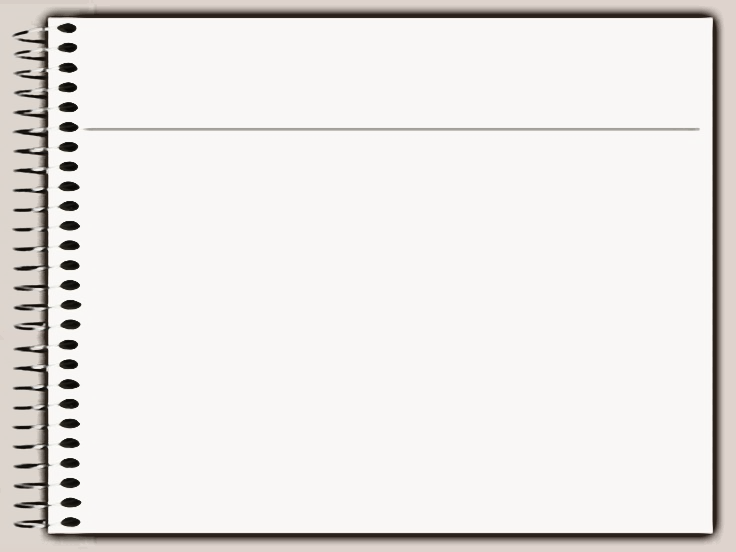 2. Thực hành
b. Tìm dàn ý
Hoàn thành Phiếu học tập 01
Tìm ý bằng cách trả lời các câu hỏi:
Hãy lập tìm ý, dàn ý cho bài nói của mình?
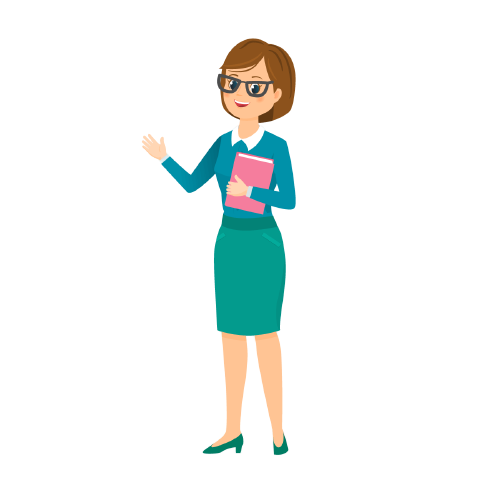 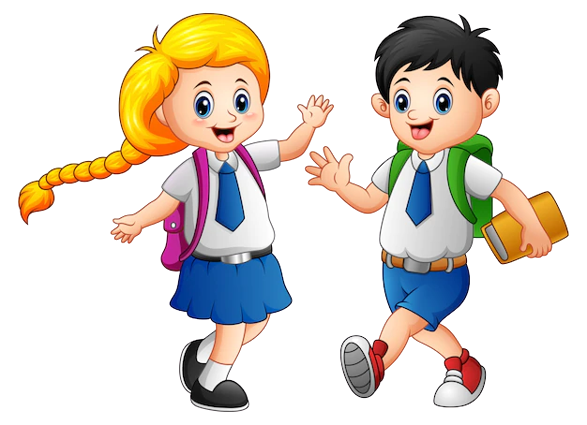 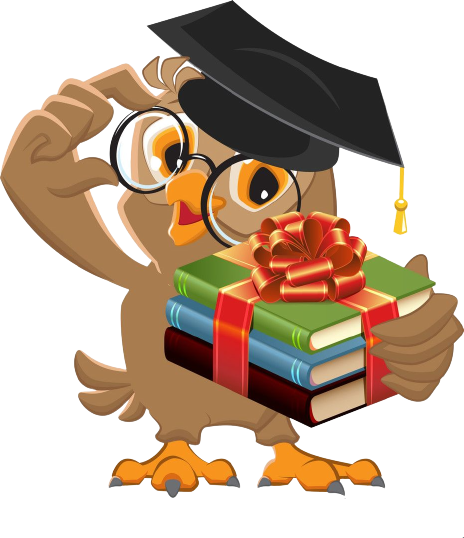 PHIẾU HỌC TẬP 01: Phiếu tìm ý
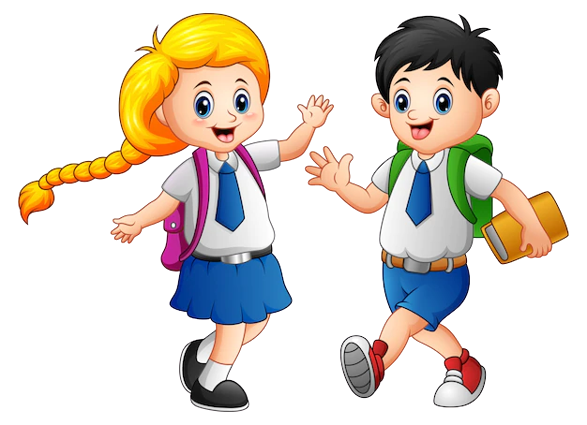 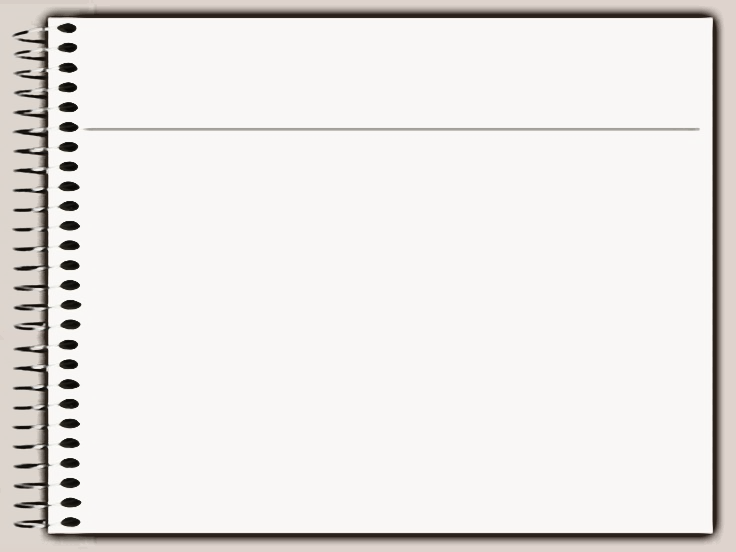 2. Thực hành
b. Tìm dàn ý
* Tìm ý:
- Truyện kể về sự kiện: ếch ở dưới giếng lâu ngày nên chỉ thấy bầu trời thông qua miệng giếng và thấy bầu trời bé bằng chiếc vung.
- Nhân vật chính: chú ếch
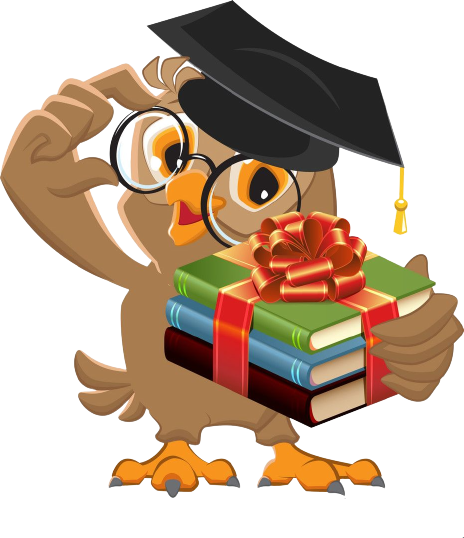 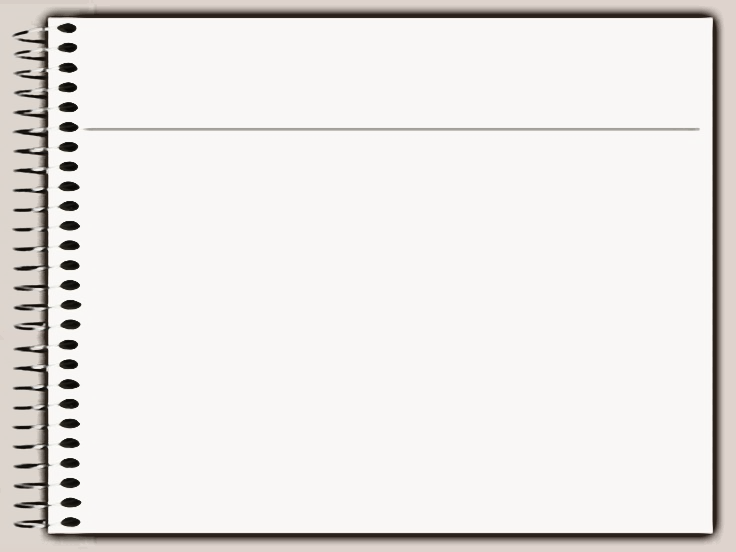 2. Thực hành
b. Tìm dàn ý
* Tìm ý:
- Diễn biến câu chuyện:
+ Mở đầu: giới thiệu chú ếch và hoàn cảnh sống
+ phát triển: chú ếch kêu to, ra oai với mọi người và nghĩ mình là nhất. Một hôm ra khỏi giếng vẫn giữ thói hung hang ngang tàng
+ kết thúc: bị trâu giẫm bẹp.
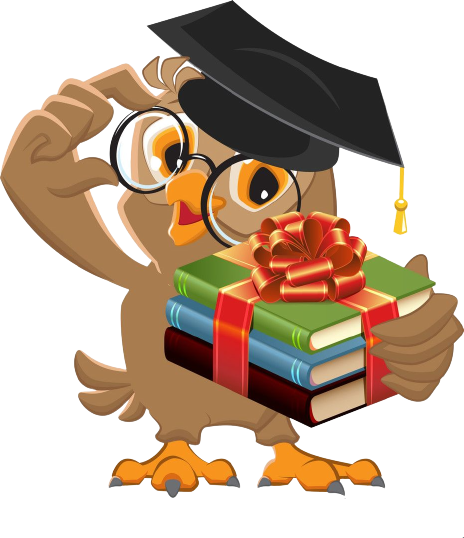 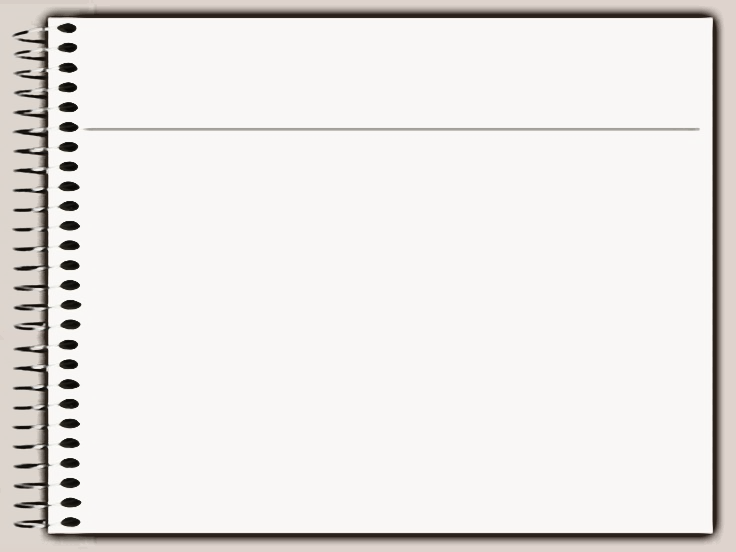 2. Thực hành
b. Tìm dàn ý
* Tìm ý:
- Bài học: Môi trường sống nhỏ hẹp, tù túng, không giao lưu làm hạn chế hiểu biết về thế giới xung quanh. Sống lâu trong môi trường nhỏ hẹp sẽ dần hạn chế sự hiểu biết. Từ những hiểu biết hạn hẹp, dễ trở nên nông cạn, chủ quan, kiêu ngạo sẽ phải trả giá rất đắt.
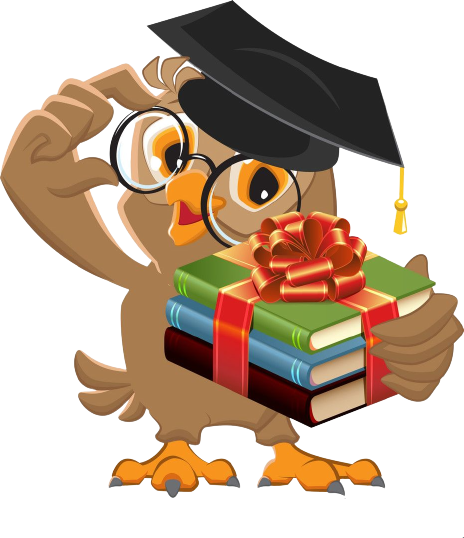 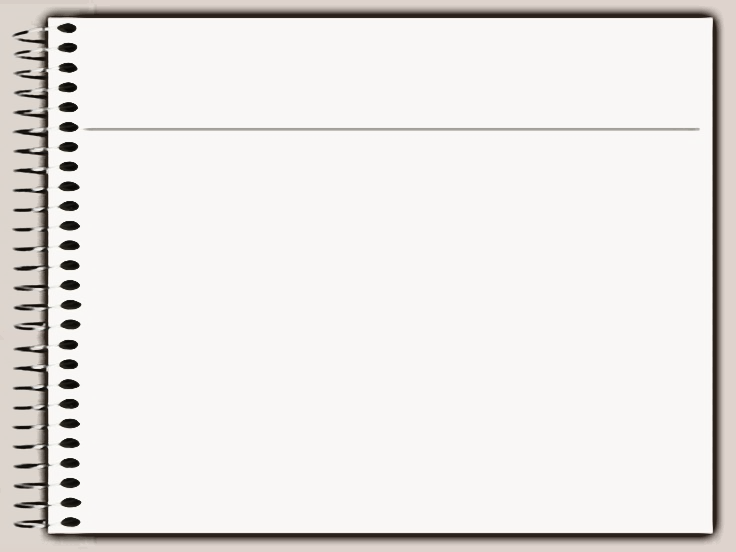 2. Thực hành
b. Tìm dàn ý
* Tìm ý:
- Mở đầu:
+  Lời chào hỏi mở đầu.
+ Giới thiệu khái quát về truyện ngụ ngôn Ếch ngồi đáy giếng.
Ví dụ: Truyện ngụ ngôn Ếch ngồi đáy giếng là một trong những truyện dân gian hay. Tác giả dân gian mượn chuyện loài vật để nêu lên bài học sâu sắc đối với con người.
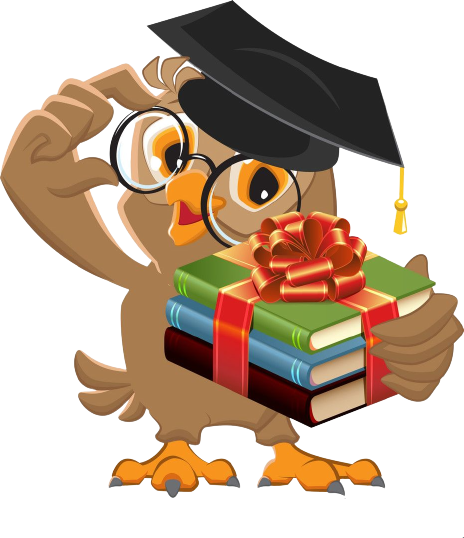 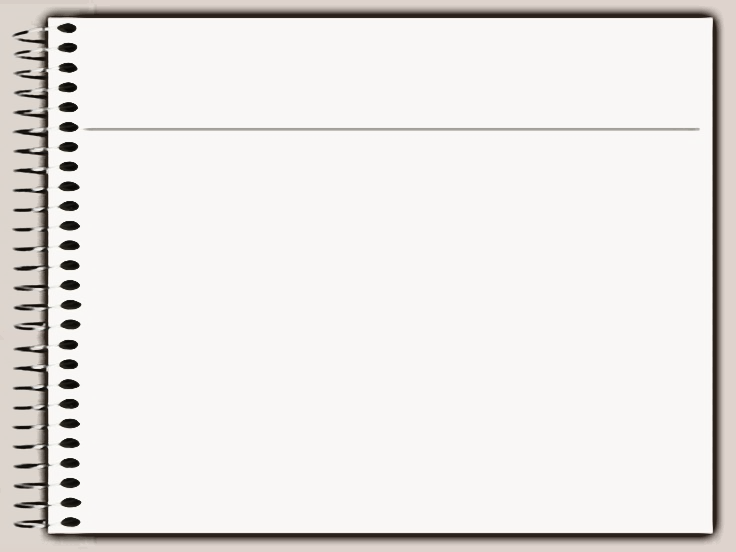 2. Thực hành
b. Tìm dàn ý
* Tìm ý:
- Thân bài: Lựa chọn và sắp xếp các ý tìm được từ truyện ngụ ngôn Ếch ngồi đáy giếng theo một trình tự hợp lí.
Ví dụ: 
+ Khi ếch ở trong giếng (hoàn cảnh sống, suy nghĩ và thái độ của ếch). 
+ Khi ếch ra ngoài giếng (môi trường sống đã thay đổi; hành động và thái độ của ếch; hậu quả).
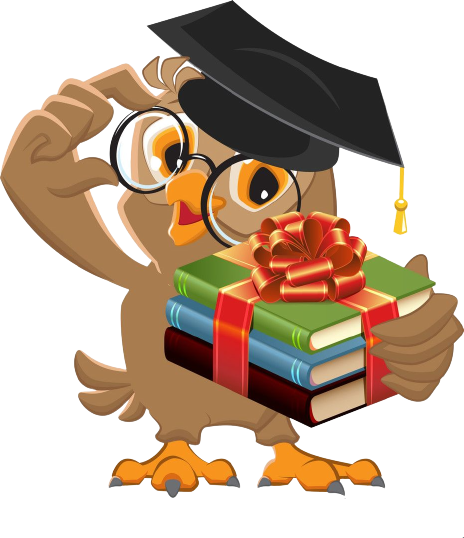 * Lập dàn ý:

- Kết thúc: 
+ Nhận xét, đánh giá chung về nhân vật con ếch trong câu chuyện.
+ Nêu ý nghĩa và bài học cho bản thân từ truyện ngụ ngôn Ếch ngồi đáy giếng.
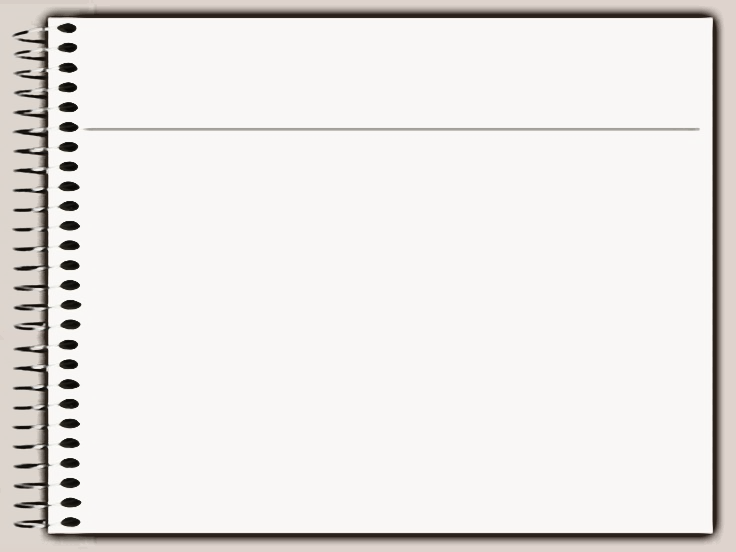 2. Thực hành
b. Tìm dàn ý
* Tìm ý:
- Kết thúc:
+ Nhận xét, đánh giá chung về nhân vật con ếch trong câu chuyện.
+ Nêu ý nghĩa và bài học cho bản thân từ truyện ngụ ngôn Ếch ngồi đáy giếng.
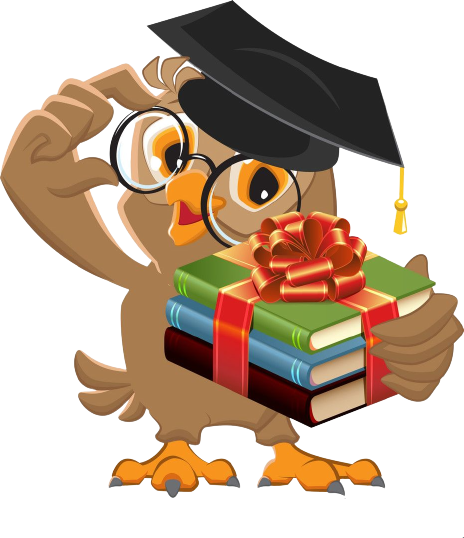 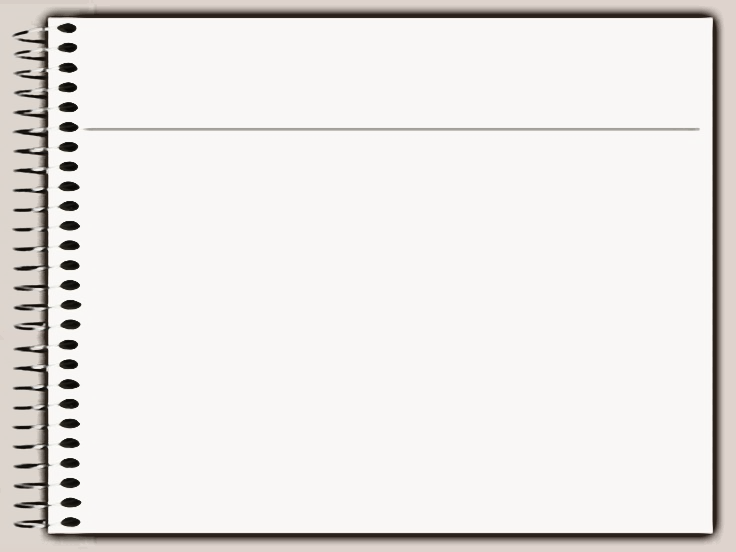 2. Thực hành
c. Nói và nghe
+ Để trình bày tốt, em hãy luyện tập trước (trình bày một mình hoặc trước bạn bè, người thân)
+ Cách nói: tự nhiên, gần gũi, chia sẻ, giãi bày.
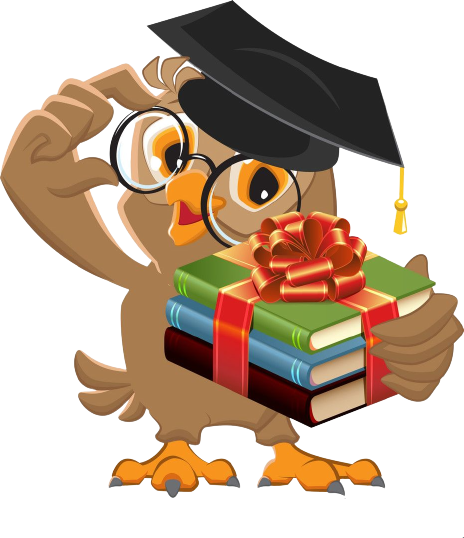 Bảng tự kiểm tra bài nói
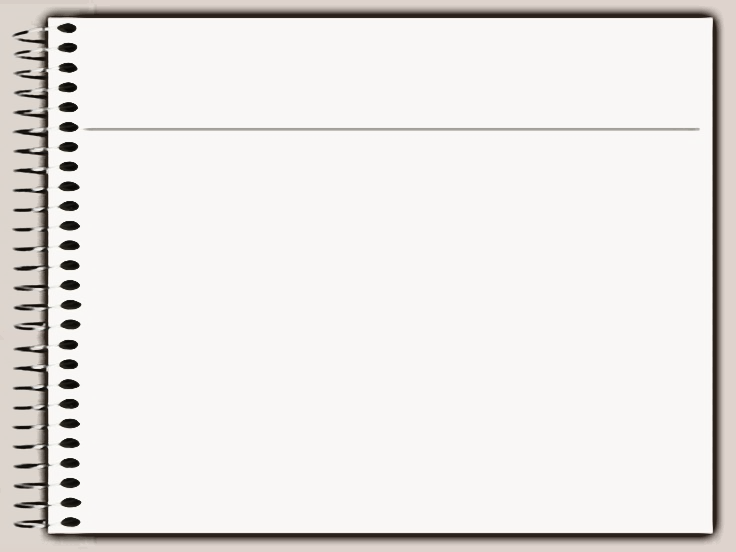 2. Thực hành
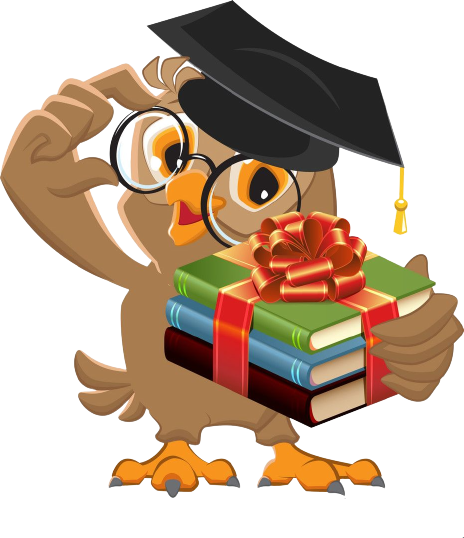 d. Kiểm tra, chỉnh sửa
* Bảng tự kiểm tra kĩ năng nghe:
Bài nói tham khảo
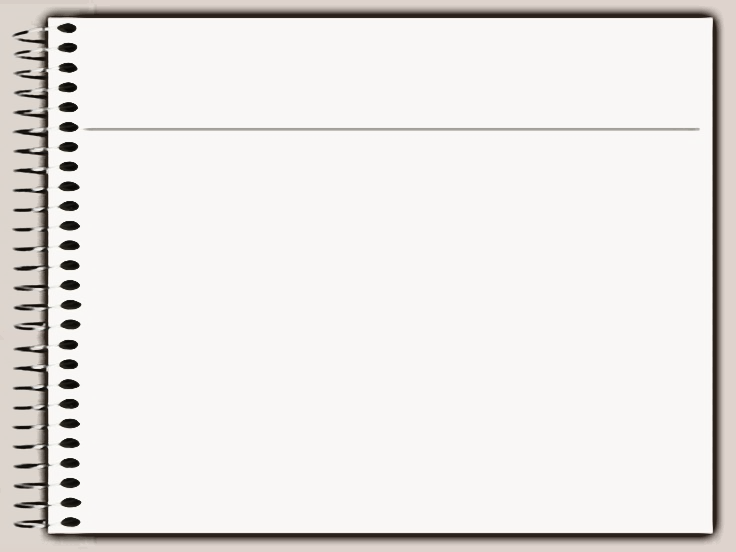 Chào hỏi, giới thiệu khái quát về truyện ngụ ngôn Ếch ngồi đáy giếng:
Kính thưa thầy/ cô và các bạn, em tên là….lớp….trường…
Trong kho tàng truyện ngụ ngôn Việt Nam, truyện  Ếch ngồi đáy giếng là một trong những truyện giàu ý nghĩa đối với mỗi con người. Hình ảnh chú ếch tội nghiệp bị một con trâu đi ngang qua giẫm bẹp gây ám ảnh. Câu chuyện đặt ra bài học của con người khi mang trong mình thói huênh hoang, kiêu ngạo.
Truyện kể về con ếch sống lâu ngày dưới giếng, chung quanh nó chỉ có những con vật bé nhỏ và sợ chú ếch, chú lấy làm oai vệ và uy phong coi trời bằng vung. Ếch ta luôn nghĩ rằng mình là chúa tể. Bởi vì mỗi lần nó cất tiếng kêu là các con vật nhỏ bé trong giếng đều sợ hãi.
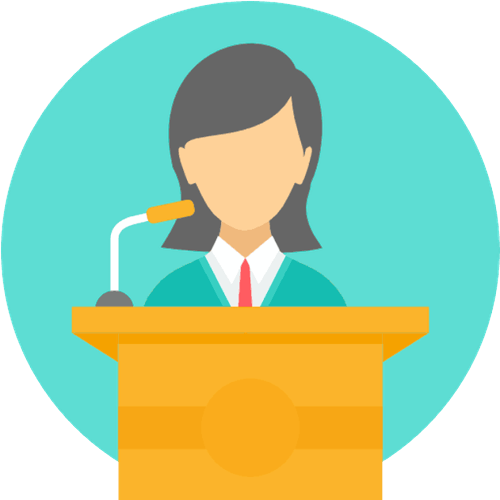 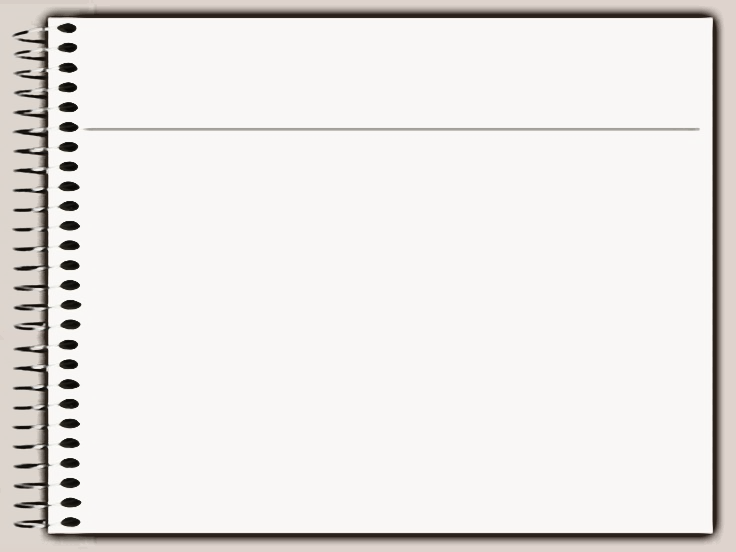 Một ngày nọ, do trời mưa to, nước trong giếng dâng cao tràn cả miệng giếng. Ếch ta bị đưa ra khỏi cái giếng. Vẫn giữ thói cũ, ếch nghênh ngang đi lại khắp nơi, cất tiếng kêu ồm ộp. Nó nhâng nháo, ngang tàng chẳng thèm để ý gì đến xung quanh. Và nó đã bị trâu giẫm bẹp.
Qua nhân vật ếch, truyện ngụ ngôn đem lại một bài học đắt giá là môi trường sống nhỏ hẹp, tù túng, không giao lưu làm hạn chế hiểu biết về thế giới xung quanh. Sống lâu trong môi trường nhỏ hẹp sẽ dần hạn chế sự hiểu biết. Từ những hiểu biết hạn hẹp, dễ trở nên nông cạn, chủ quan, kiêu ngạo sẽ phải trả giá rất đắt.
*Kết thúc bài nói  (Giọng lắng lại, nhẹ nhàng)
 Trên đây là bài kể của em về truyện ngụ ngôn Ếch ngồi đáy giếng, cảm ơn thầy cô và các bạn đã lắng nghe. Rất mong nhận được sự góp ý từ thầy cô và các bạn.
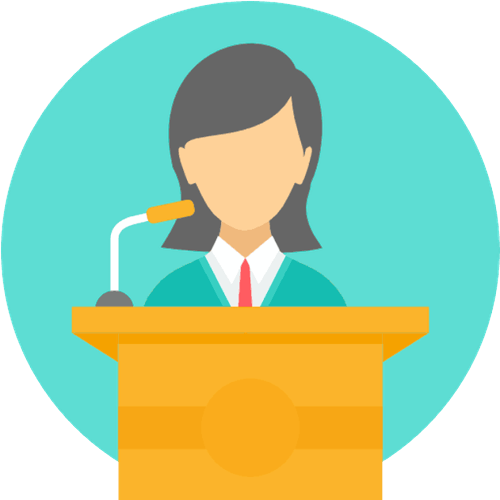 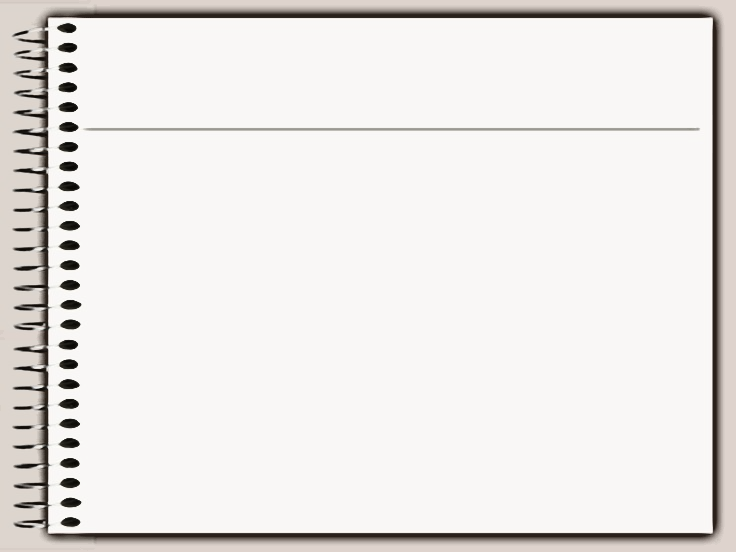 TỰ ĐÁNH GIÁ BÀI HỌC 6
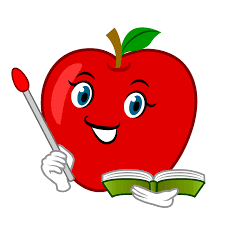 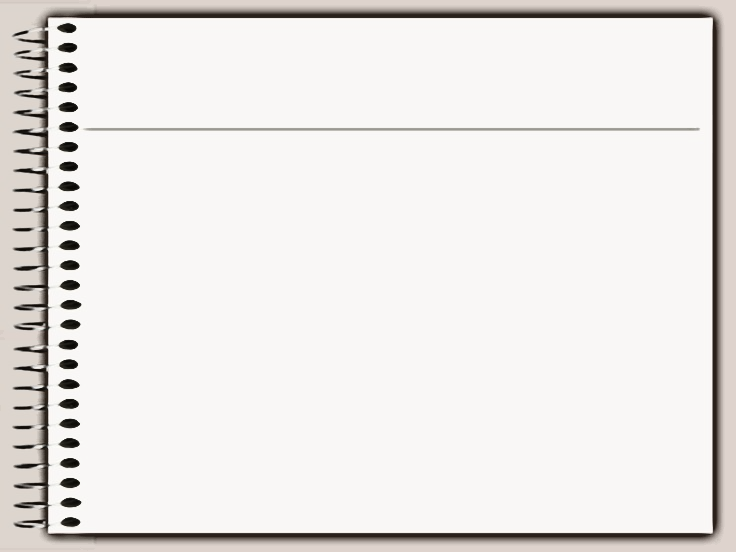 Văn bản 1: THẦY BÓI XEM VOI
Nhiệm vụ:
- Học sinh tự thực hành ở nhà nhiệm vụ học tập theo yêu cầu SGK về  bài “Thầy bói xem voi”
- Tự thực hành đánh giá bài “Thầy bói xem voi” theo yêu cầu SGK.
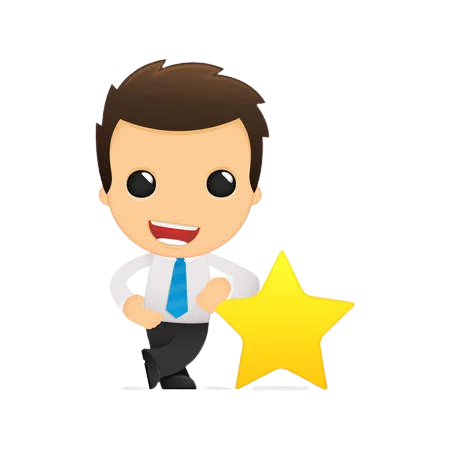 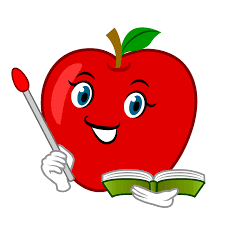 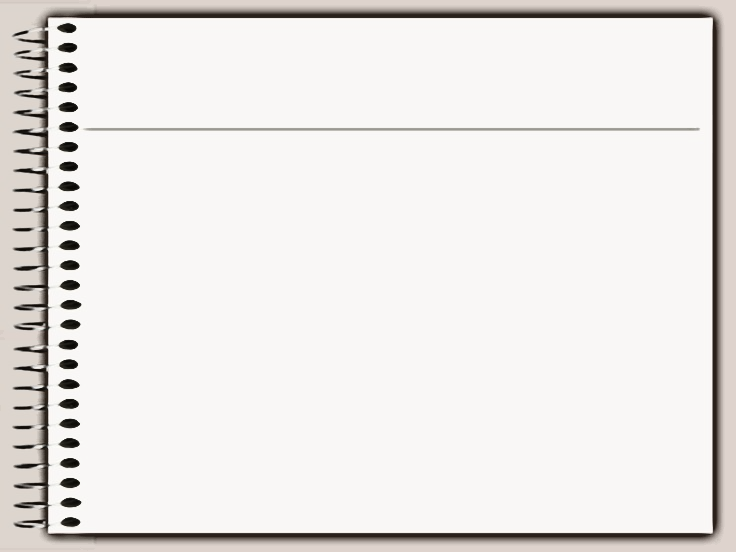 Văn bản 1: THẦY BÓI XEM VOI
I. Trắc nghiệm
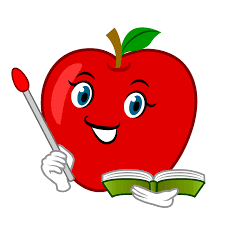 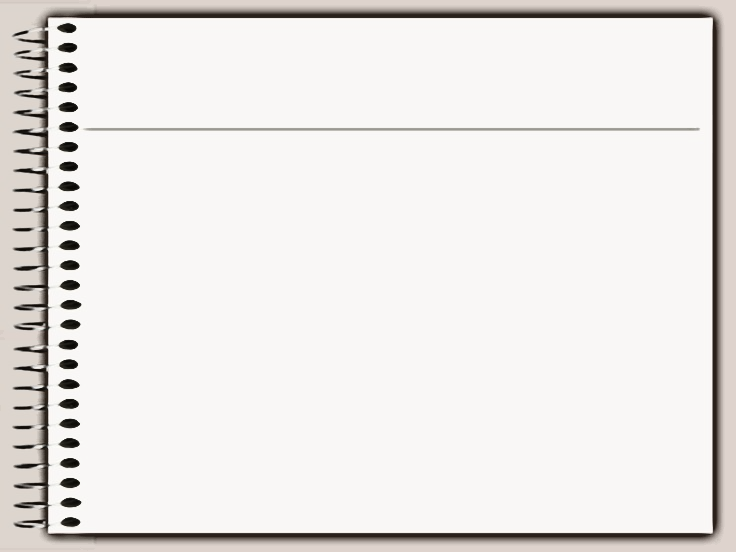 Văn bản 1: THẦY BÓI XEM VOI
II. Tự luận
Câu 4: Kể lại một chi tiết mà em thích nhất trong truyện ngụ ngôn Thầy bói xem voi
Gợi ý: Truyện ngụ ngôn Thầy bói xem voi là một trong những truyện dân gian hay. Tác giả dân gian mượn chuyện loài vật để nêu lên bài học sâu sắc đối với con người. Trong truyện em thích nhất chi tiết cuối truyện là thầy nào cũng cho là mình đúng, không ai chịu ai thành ra đánh nhau toác đầu chảy máu. Em thích nhất chi tiết đó là bởi chính sự thiếu hiểu biết và bảo thủ của các thầy dẫn đến hậu quả đáng tiếc. Chi tiết đó mang lại tiếng cười chua chát, phê phán những con người có cái nhìn phiến diện và bảo thủ.
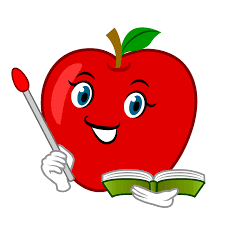 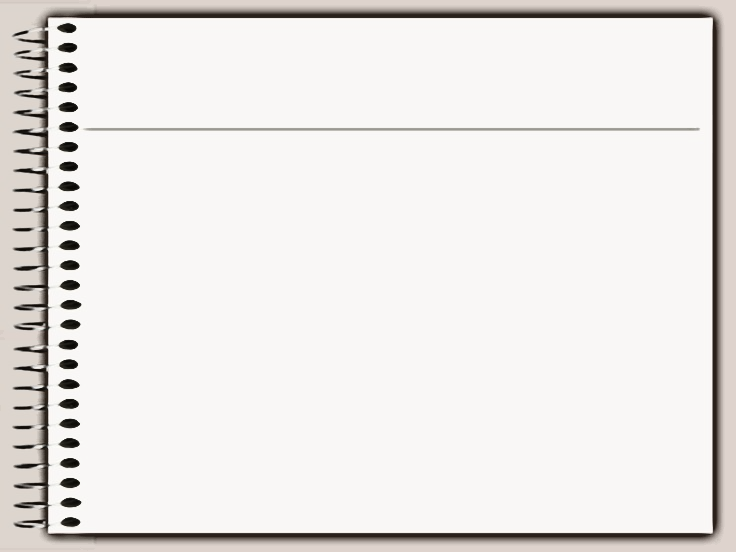 Văn bản 2: TỤC NGỮ
Nhiệm vụ:
Học sinh tự thực hành ở nhà nhiệm vụ học tập theo yêu cầu SGK về văn bản Tục ngữ.
GV yêu cầu HS tự thực hành đánh giá bài Tục ngữ theo yêu cầu SGK.
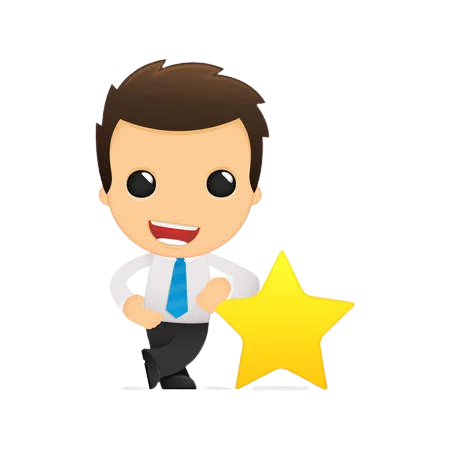 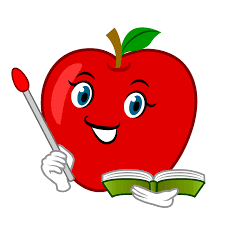 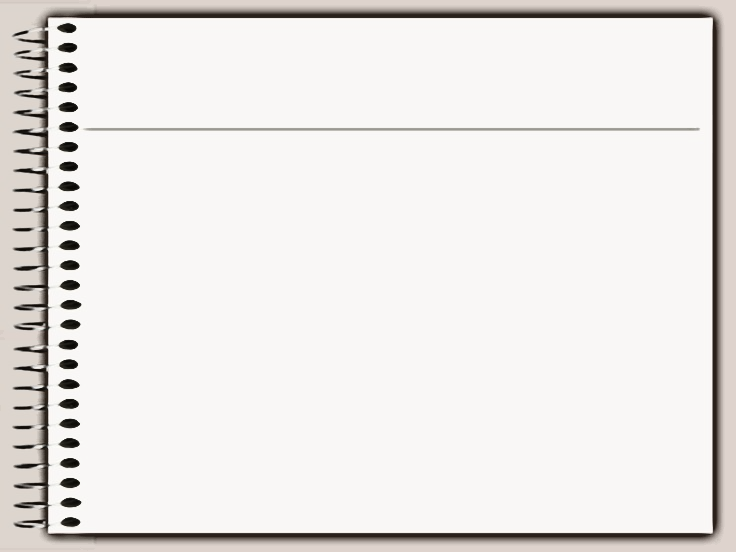 Văn bản 2. Tục ngữ
I. Trắc nghiệm
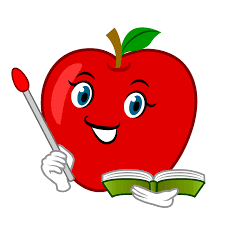 Hướng dẫn học ở nhà:
- Học sinh hoàn thành việc tự đánh giá
- Đọc thêm một số truyện ngụ ngôn, tục ngữ đã học ở bài 6. Với mỗi truyện ngụ ngôn hãy ghi lại ngắn gọn điều mà em thích hoặc ấn tượng nhất.
- Đọc và sưu tầm thêm một số truyện ngụ ngôn và tục ngưc theo chủ đề đã học tư sách, báo, Internet,...
- Chuẩn bị bài học mới: Tìm hiểu tri thức ngữ văn cho Bài 7, chuẩn bị câu hỏi đọc hiểu văn bản “Những cánh buồm” (Hoàng Trung Thông).
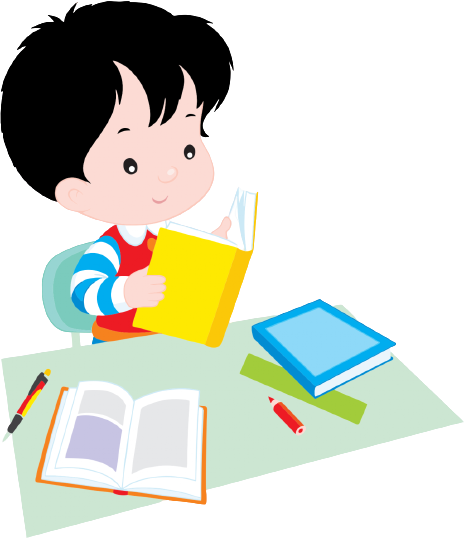